Finding the “Rights” Balance
Presented By:  Edie Bogaczyk
BOGACZYK LAW FIRM, PLLC
Prader-Willi Syndrome Association of Iowa
July 2016
Why Are Member Rights Important?
Individuals living with Prader-Willi Syndrome (Members) are valued!
They are citizens and have a right to be treated with dignity and respect; including when receiving services and care.
This can be achieved by providing easy-to-understand explanations regarding their daily living and treatment choices.
Further recognizing the individual living with PWS continues to stay involved in decisions about their treatment choices and restrictions.
The right to receive timely answers to their complaints or appeals.
Depending on your state/country’s legal requirements, use buildings and services that meet “accessibility” requirements.
What Are Examples of Member’s Rights?
To live in positive environments. 
To work in positive environments. 
To exercise their rights and responsibilities. 
To have privacy. 
When there is a need, to have support to exercise and safeguard their rights. 
To decide which personal information is shared and with whom. 
To make informed choices about where they live and work. 
To make informed choices on how they spend their free time.
Additional Examples of Member’s Rights
To make informed choices about where and with whom they live. 
To choose their daily routine. 
To be a part of community life and perform varied social roles. 
To have a social network and varied relationships. 
To develop and accomplish personal goals. 
Management of an Member’s money is addressed on an individualized basis. 
The right to maintain good health. 
The right to a living environment which is reasonably safe.
The desire for intimacy is respected and supported. 
Individuals living with PWS have an impact on the services they receive.
In Other Words…
Members should have the same choices in their lives as others do.

Members have the same rights as others and those rights should only be limited by due process.

Members have the right to make mistakes and learn from them.
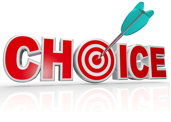 The Big BUT…
The opportunity to make mistakes must be balanced against how much understanding of the consequences or degree of harm that may come to Members by making a poor choice.
This comes back to rest with the 
Service Provider!
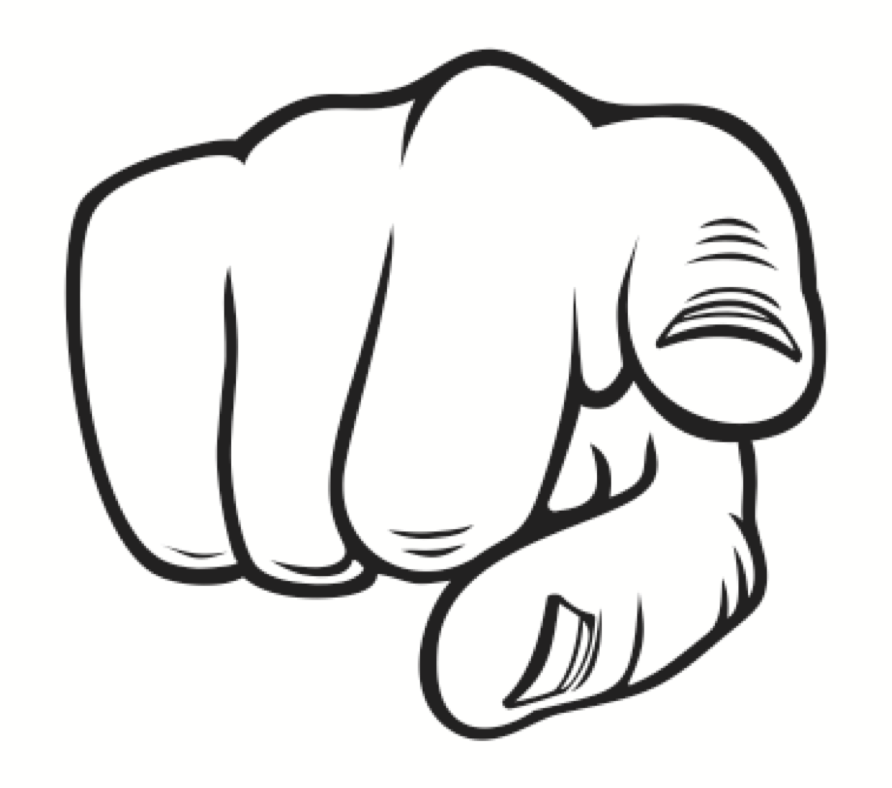 Real Choice
Choice involves knowledge.

Choice includes real, attainable options.  

Choice must take into account the person’s preferences or values.

Choice must balance between responsibility and risk.
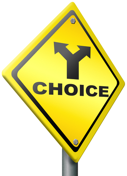 Are Member’s Making Informed Choices?
Knowledge Is Power
What does it mean to have real power?
We hear the common saying “knowledge is power” but what does it mean for a Member to have real power?
Recommend that providers first identify what experience the individual living with PWS has making MEANINGFUL choices; and then build on those in their care plan.
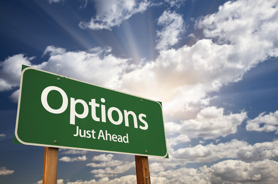 Evaluating The Risk
Learn to evaluate accurately the sources of concern and how to mediate them:

Threat to the well-being of the individual or to the professional doctrine of “best interest?”
Threat to the well-being of the individual or the provider’s image?
Threat to the well-being of the individual or fear of not allowing the person to make a choice we would not make?
High Risk = High Responsibility
PROVIDERS CANNOT LET 
“IT WAS THE MEMBER’S CHOICE”
BE AN EXCUSE FOR NOT
ATTEMPTING TO ENSURE SAFETY.
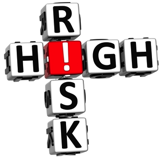 Choices That May Be Considered   High Risk
Examples of individual choices which may involve high risk include:

An individual who becomes aggressive to other residents and staff when angry.
If not residing in their own private home or a dedicated PWS provider home, permitting the individual living with PWS to self-regulate food management and food storage without any restrictions. (Some providers are hesitant to lock food or restrict the kitchen access in any manner to avoid rights restrictions for other residents who do not have PWS or any food-seeking or dietary restrictions.)
Managing High Risk
When there is a high probability choice will result in harm to an individual and/or others, an obligation exists to:

Be pro-active in identifying the cause for concern.
Provide the individual with information about the possible consequences of his/her choice.
Negotiate an agreement with the individual that will minimize the possible risk while still respecting the person’s preference.
Document the process of negotiation and, if no agreement can be reached, document the lack of agreement and the decisions of the parties involved.
Managing High Risk…Continued
Managed Risk Agreements could be negotiated with the individual and/or designated agent(s). The Interdisciplinary team, including the guardian (if applicable), should discuss the need for this. If this route is chosen, the agreement should address the following items in writing:
The cause for concern.
The probable consequences of the choice.
What the individual wants.
Possible alternatives to the individual’s current preference/action.

The final agreement should be reviewed and agreed on by the team
Managing High Risk…Continued
If the action that the Member is taking is so risky and there is likelihood of imminent harm or danger, the provider must act to protect the Member.

Depending on your laws, you as the provider may have to have the Member court-ordered to a mental health hospital or committed to ensure his/her safety.

It is best practice to always include the Member’s guardian in this process.
Due Process & Rights Restrictions
Due process is “an established course for . . . proceedings or activities designed to safeguard the legal rights of an individual.”

Due process allows the Member input + the input of the interdisciplinary team on an agreement to a restriction.

Due process occurs prior to the implementation of restrictions.

Due process is a right of all Members, not a possibility that could happen.
How Long Should A Rights Restriction Be In Implemented?
Most states require that restraint, restriction, and behavioral intervention programs shall be time-limited and shall be reviewed at least quarterly 
     (Recommend that the provider reviews its regulations).

Must put in plan a procedure for helping the person learn the needed skill.

Must have documentation that you are working on the needed skill.

However, if the rights restriction is in place to keep the Member safe (Example: lock on pantry and fridge), even if these are reviewed quarterly, there should be a group discussion and documentation why this restriction will continue to be in place.
But The Guardian Says…
Guardianships can be the most restrictive form of substitute decision-making.

Guardians are an essential member of the person’s decision-making team.

Guardians come in all shapes and sizes!
Always have a copy of the guardianship papers on file so you know the scope of the decision-making authority.
Disclaimer
Please do not substitute this information for independent and individual legal advice.  Such advice should be sought from a licensed, qualified attorney from your jurisdiction.  Every individual and situation is different, and a good assessment of the risks involved in your particular situation can only be determined by consulting with your attorney and providing him or her with all of the relevant factual data.  Sometimes just one “minor” detail can make a material difference in the outcome of a complaint, appeal or assumed liability.
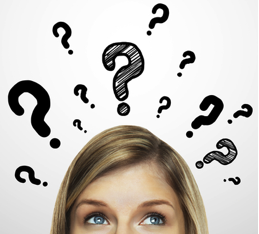